[ people ]
E XPLORE
TEXAS TECH UNIVERSITY ADVISING
E  XPLORATORY 
ACTIVITY   NO. 4
Solve for (X) in terms of (why)!
This activity will provide a list of questions about the explored majors that can be answered by other people such as:

Major Advisors
Instructors
Students
Professionals 
Family & Friends

Each one of the people listed above will have either facts or opinions about the explored major that might aid the exploring student in the process of deciding on a certain major.

Choosing a major is an important life decision. The process of making that decision can be difficult. Luckily, you are surrounded by people that have information that can help you.
What do others have to say about this major?
54
(X)1
________________________

1) What is the required GPA for this major?
___________________________________________

2) What are the requirements for declaring this major?
_________________________________________________________________________________________________________________________________

3) What is the foreign language requirement for this major?
______________________________________________________________________________________

4) What about studying abroad?
______________________________________________________________________________________

5) Am I required to take internships before graduation? 
___________________________________________

6) Does the department provide help with finding internship opportunities?
___________________________________________

7) What courses might count as electives for this major?
_________________________________________________________________________________________________________________________________

8) What can I do with this major after graduation?
______________________________________________________________________________________

9) How long will it take me to graduate from this major?
___________________________________________
What can a major advisor tell you about the explored major?
(X)3
________________________

1) What is the required GPA for this major?
___________________________________________

2) What are the requirements for declaring this major?
_________________________________________________________________________________________________________________________________

3) What is the foreign language requirement for this major?
______________________________________________________________________________________

4) What about studying abroad?
______________________________________________________________________________________

5) Am I required to take internships before graduation? 
___________________________________________

6) Does the department provide help with finding internship opportunities?
___________________________________________

7) What courses might count as electives for this major?
_________________________________________________________________________________________________________________________________

8) What can I do with this major after graduation?
______________________________________________________________________________________

9) How long will it take me to graduate from this major?
___________________________________________
(X)2
________________________

1) What is the required GPA for this major?
___________________________________________

2) What are the requirements for declaring this major?
_________________________________________________________________________________________________________________________________

3) What is the foreign language requirement for this major?
______________________________________________________________________________________

4) What about studying abroad?
______________________________________________________________________________________

5) Am I required to take internships before graduation? 
___________________________________________

6) Does the department provide help with finding internship opportunities?
___________________________________________

7) What courses might count as electives for this major?
_________________________________________________________________________________________________________________________________

8) What can I do with this major after graduation?
______________________________________________________________________________________

9) How long will it take me to graduate from this major?
___________________________________________
54
(X)1
________________________

1) What skills do I need to excel in this major?
____________________________________________________________________________________________________________________________________________________________________________

2) What do you think are the challenges that face students of this major?
____________________________________________________________________________________________________________________________________________________________________________

3) What study aids can I use to best prepare for tests? 
____________________________________________________________________________________________________________________________________________________________________________

4) What can I do with this major after graduation?
____________________________________________________________________________________________________________________________________________________________________________ 

5) Would you recommend applying to graduate school after graduation? Why?
_______________________________________________________________________________________________________________________________________________________________________________________________________________________
What
can an instructor from the hosting department tell you about the explored major?
(X)3
________________________

1) What skills do I need to excel in this major?
____________________________________________________________________________________________________________________________________________________________________________

2) What do you think are the challenges that face students of this major?
____________________________________________________________________________________________________________________________________________________________________________

3) What study aids can I use to best prepare for tests? 
____________________________________________________________________________________________________________________________________________________________________________

4) What can I do with this major after graduation?
____________________________________________________________________________________________________________________________________________________________________________ 

5) Would you recommend applying to graduate school after graduation? Why?
_______________________________________________________________________________________________________________________________________________________________________________________________________________________
(X)2
________________________

1) What skills do I need to excel in this major?
____________________________________________________________________________________________________________________________________________________________________________

2) What do you think are the challenges that face students of this major?
____________________________________________________________________________________________________________________________________________________________________________

3) What study aids can I use to best prepare for tests? 
____________________________________________________________________________________________________________________________________________________________________________

4) What can I do with this major after graduation?
____________________________________________________________________________________________________________________________________________________________________________ 

5) Would you recommend applying to graduate school after graduation? Why?
_______________________________________________________________________________________________________________________________________________________________________________________________________________________
54
(X)1
________________________

1) What skills do I need to excel in this major?
____________________________________________________________________________________________________________________________________________________________________________

2) What challenges did you face as a students of this major?
____________________________________________________________________________________________________________________________________________________________________________

3) How difficult was it to find a job after graduation? Why?
____________________________________________________________________________________________________________________________________________________________________________ 

4) Did you have a minor? How did that affect the job search?
_________________________________________________________________________________________________________________________________
 
5) Would you recommend applying to graduate school after graduation? Why?
_________________________________________________________________________________________________________________________________

6) If you had the chance to go back in time, what would you do differently?
_________________________________________________________________________________________________________________________________
What can a professional with the same major tell you about the explored major?
(X)2
________________________

1) What skills do I need to excel in this major?
____________________________________________________________________________________________________________________________________________________________________________

2) What challenges did you face as a students of this major?
____________________________________________________________________________________________________________________________________________________________________________

3) How difficult was it to find a job after graduation? Why?
____________________________________________________________________________________________________________________________________________________________________________ 

4) Did you have a minor? How did that affect the job search?
_________________________________________________________________________________________________________________________________

5) Would you recommend applying to graduate school after graduation? Why?
_________________________________________________________________________________________________________________________________

6) If you had the chance to go back in time, what would you do differently?
_________________________________________________________________________________________________________________________________
(X)3
________________________

1) What skills do I need to excel in this major?
____________________________________________________________________________________________________________________________________________________________________________

2) What challenges did you face as a students of this major?
____________________________________________________________________________________________________________________________________________________________________________

3) How difficult was it to find a job after graduation? Why?
____________________________________________________________________________________________________________________________________________________________________________ 

4) Did you have a minor? How did that affect the job search?
_________________________________________________________________________________________________________________________________

5) Would you recommend applying to graduate school after graduation? Why?
_________________________________________________________________________________________________________________________________

6) If you had the chance to go back in time, what would you do differently?
_________________________________________________________________________________________________________________________________
54
(X)1
________________________

1) What skills do I need in order to excel in this major?
____________________________________________________________________________________________________________________________________________________________________________

2) What challenges did you face as a students of this major?
____________________________________________________________________________________________________________________________________________________________________________

3) What study aids do you use to best prepare for tests? ____________________________________________________________________________________________________________________________________________________________________________ 

4) Do you have a minor? Why?
_________________________________________________________________________________________________________________________________
 
5) Are you thinking about graduate school? Why?
_________________________________________________________________________________________________________________________________

6) If you had the chance to go back in time, what would you do differently?
_________________________________________________________________________________________________________________________________
What can
a student from the same major tell you about that explored major?
(X)2
________________________

1) What skills do I need in order to excel in this major?
____________________________________________________________________________________________________________________________________________________________________________

2) What challenges did you face as a students of this major?
____________________________________________________________________________________________________________________________________________________________________________

3) What study aids do you use to best prepare for tests? ____________________________________________________________________________________________________________________________________________________________________________ 

4) Do you have a minor? Why?
_________________________________________________________________________________________________________________________________

5) Are you thinking about graduate school? Why?
_________________________________________________________________________________________________________________________________

6) If you had the chance to go back in time, what would you do differently?
_________________________________________________________________________________________________________________________________
(X)3
________________________

1) What skills do I need in order to excel in this major?
____________________________________________________________________________________________________________________________________________________________________________

2) What challenges did you face as a students of this major?
____________________________________________________________________________________________________________________________________________________________________________

3) What study aids do you use to best prepare for tests? ____________________________________________________________________________________________________________________________________________________________________________ 

4) Do you have a minor? Why?
_________________________________________________________________________________________________________________________________

5) Are you thinking about graduate school? Why?
_________________________________________________________________________________________________________________________________

6) If you had the chance to go back in time, what would you do differently?
_________________________________________________________________________________________________________________________________
54
(X)1
________________________

1) Do you happen to know someone that is a student of this major? How do they describe their college experience?
____________________________________________________________________________________________________________________________________________________________________________

2) Do you know a professional that graduated from the same major? How do they describe their college experience and their job search after graduation?
____________________________________________________________________________________________________________________________________________________________________________

3) What do you think are the advantages of choosing this major?
____________________________________________________________________________________________________________________________________________________________________________ 

4) What do you think are the disadvantages of choosing this major?
_________________________________________________________________________________________________________________________________
 
5) What's another major that you would recommend exploring? Why? 
_________________________________________________________________________________________________________________________________
What can family and friends tell you about the
explored major?
(X)3
________________________

1) Do you happen to know someone that is a student of this major? How do they describe their college experience?
____________________________________________________________________________________________________________________________________________________________________________

2) Do you know a professional that graduated from the same major? How do they describe their college experience and their job search after graduation?
____________________________________________________________________________________________________________________________________________________________________________

3) What do you think are the advantages of choosing this major?
____________________________________________________________________________________________________________________________________________________________________________ 

4) What do you think are the disadvantages of choosing this major?
_________________________________________________________________________________________________________________________________

5) What's another major that you would recommend exploring? Why? 
_________________________________________________________________________________________________________________________________
(X)2
________________________

1) Do you happen to know someone that is a student of this major? How do they describe their college experience?
____________________________________________________________________________________________________________________________________________________________________________

2) Do you know a professional that graduated from the same major? How do they describe their college experience and their job search after graduation?
____________________________________________________________________________________________________________________________________________________________________________

3) What do you think are the advantages of choosing this major?
____________________________________________________________________________________________________________________________________________________________________________ 

4) What do you think are the disadvantages of choosing this major?
_________________________________________________________________________________________________________________________________

5) What's another major that you would recommend exploring? Why? 
_________________________________________________________________________________________________________________________________
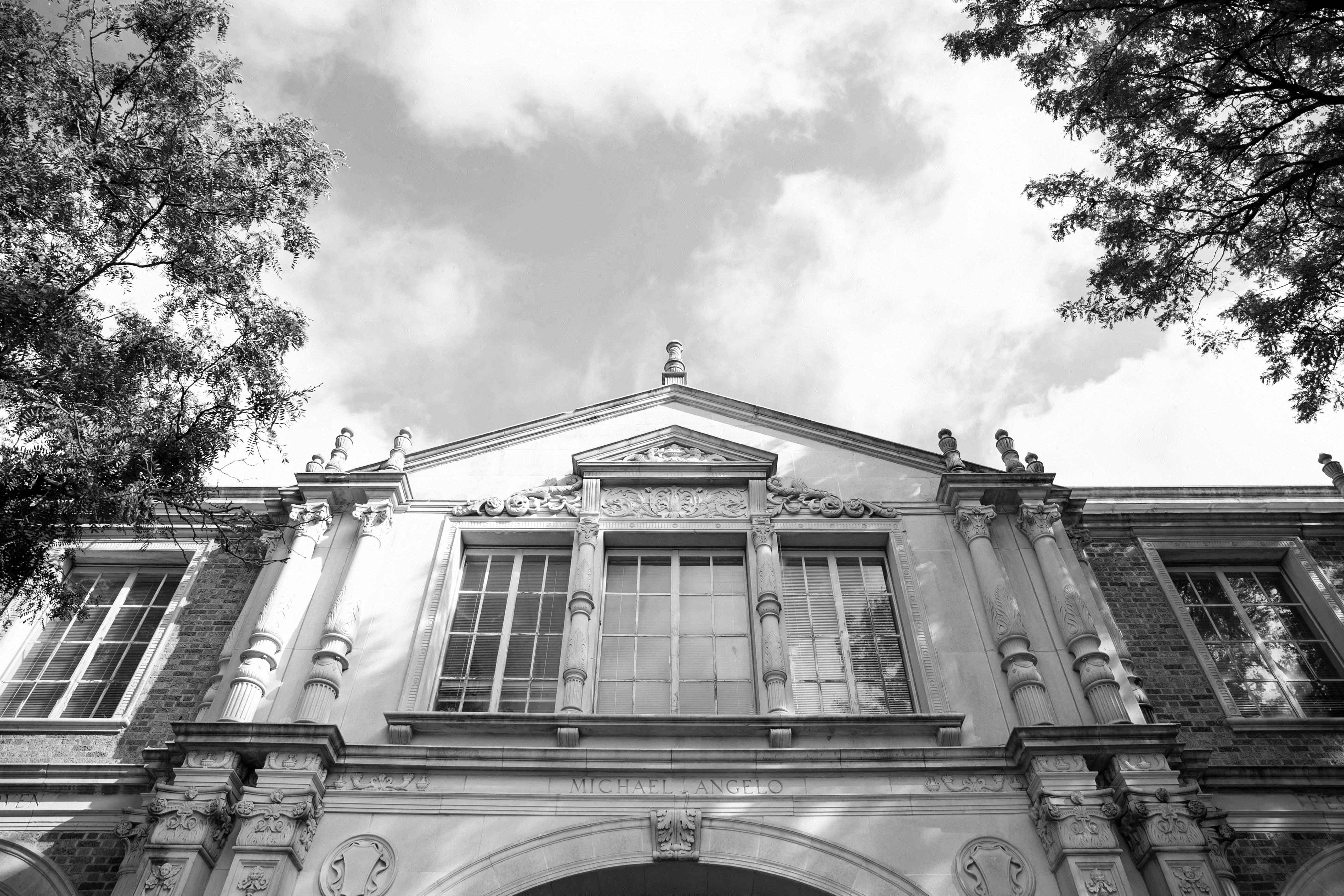 Provide values for 
(x) and (why) where:



(x) = The explored major.
 
(why) = Important information others told you about this major.



Keep in mind that it is recommended to come
up with at least two
sets of values for two
possible majors that
you see fit.
(X)1
_____________________________

(why)1____________________________________________________________________________________________________________________________________________________________________________________________________________________________________________________________________________________________________________________________________________________________________________________________________________________________________________________________________________________________________________________________________________________________________________________________________________________________________________________________________________________
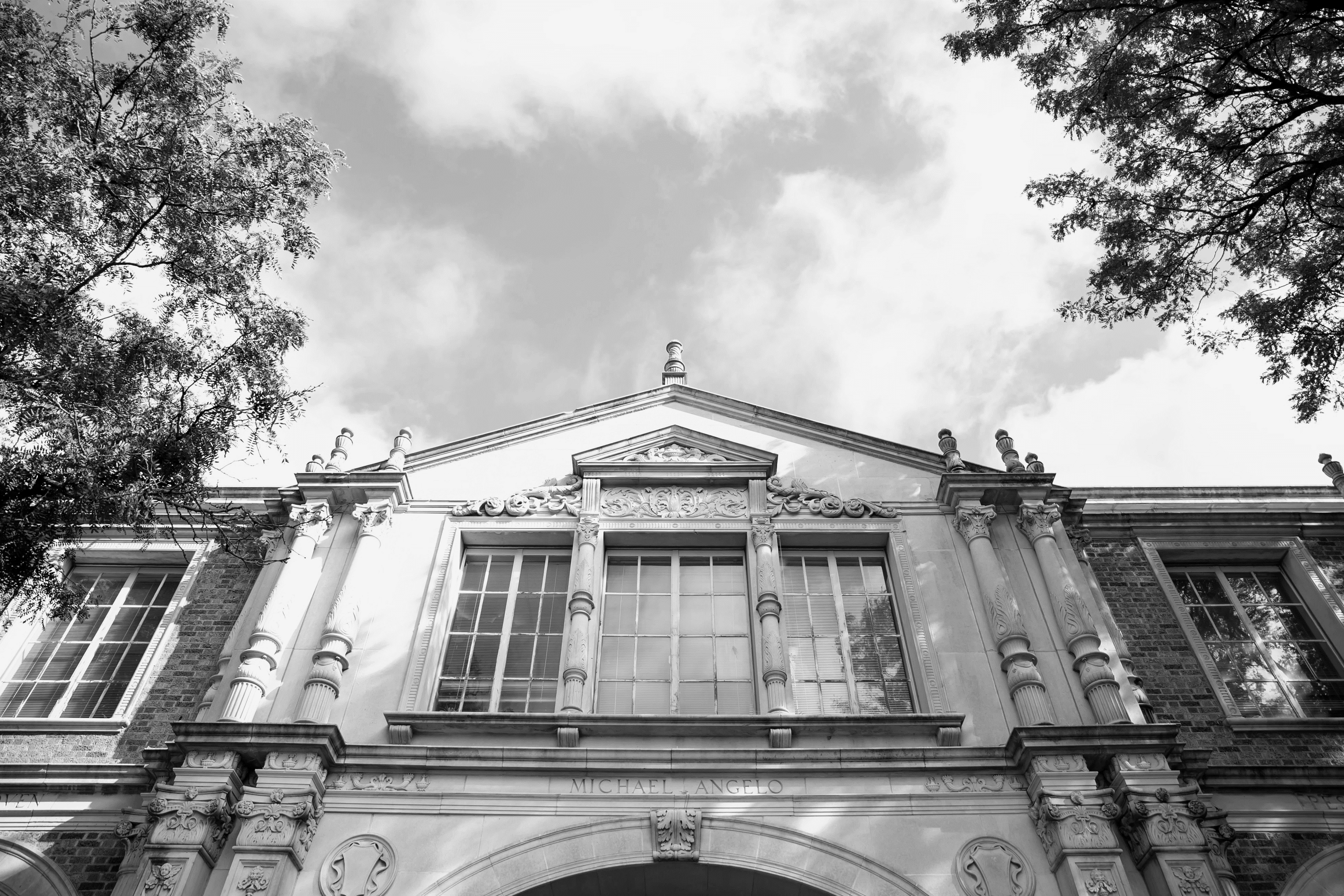 (X)2
_____________________________

(why)2____________________________________________________________________________________________________________________________________________________________________________________________________________________________________________________________________________________________________________________________________________________________________________________________________________________________________________________________________________________________________________________________________________________________________________________________________________________________________________________________________________________
(X)3
_____________________________

(why)3____________________________________________________________________________________________________________________________________________________________________________________________________________________________________________________________________________________________________________________________________________________________________________________________________________________________________________________________________________________________________________________________________________________________________________________________________________________________________________________________________________________
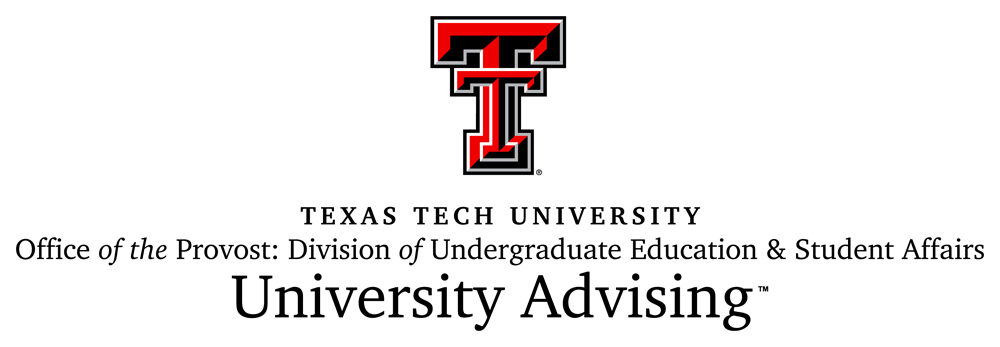 Drane Hall Room 347 
Mail Stop 1038, PO Box 41038

PHONE
806.742.2189

EMAIL
advising@ttu.edu
©Texas Tech University Advising, Texas Tech University.  For permission to use in part or in whole, please contact advising@ttu.edu